Муниципальное бюджетное общеобразовательное учреждение
Вольгинская средняя общеобразовательная школа 
 
601125, Владимирская обл., пос Вольгинский, улица Старовская дом 23, 8 (49243)7-14-51
Обобщение передового педагогического опыта на тему:«Использование ИКТ на уроке английского языка, как средство повышения познавательной активности у учащихся»  Автор: учитель английского языка Ю. Н. Напылова
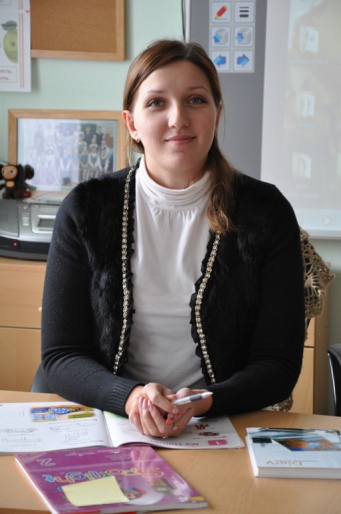 Актуальность и необходимость стандартов, конечно, бесспорна. Учить поколение XXI века надо по-новому
личностным;
метапредметным;
предметным.
Формирование новой цели образования складывается из общественного договора и новых технологий. Создание информационно-образовательной среды (ИОС) является необходимым условием реализации этой цели: 
информационные образовательные ресурсы;
компьютерные средства обучения;
современные средства коммуникации;
педагогические технологии;
Инновационные методы обучения иностранному языку
Многосторонний метод;
Метод полной физической реакции. 
Естественный метод.
Активное обучение.
Преподавание иностранного языка с использованием сети Internet.
Новизна опыта
Я использую компьютерные технологии по следующим направлениям: 
Тематическое планирование уроков
Накопление дидактического материала, создание банка информации по предмету.
Проведение уроков или элементов уроков
Разработка и проведение внеклассных мероприятий, конкурсов, викторин
Участие учеников в Интернет-олимпиадах, тестированиях.
Обобщение педагогического опыта на различных уровнях.
к  компонентам УМК  «Английский в фокусе 2» Spotlight 2
УМК «Английский в фокусе 2» ;
Учебник (Student's Book) ;
Рабочая тетрадь (Workbook) ;
Языковой портфель (My Language Portfolio) ;
Книга для учителя (Teacher's Book) ;
Контрольные задания (Test Booklet) ;
Буклет с раздаточным материалом (Picture Flashcards) и плакаты;
 Аудиокассеты/CD для работы в классе ;
Аудиокассеты/CD для самостоятельной работы дома;
Видеокассета www.spotlightonrussia.ru сайт учебного курса Компоненты УМК.
Модули и их задачи:
Модуль 1: MyHome! — научить называть и описывать предметы мебели и части дома.
Модуль 2: MyBirthday! — научить говорить о возрасте, дне рождения и еде.
Модуль 3: MyAnimals! — научить называть животных, говорить о том, что они умеют/не умеют делать.
Модуль 4: MyToys! — научить называть игрушки, говорить, где они находятся, описывать внешность.
Модуль 5: MyHolidays! — научить говорить о погоде, одежде, каникулах и временах года.
Также в каждом модуле есть разделы:
Portfolio;
Spotlight on the UK;
Fun at school;
Now I know
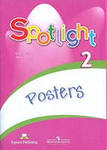 Сказка The Town Mouse and Country Mouse;
Модуль Showtime;
Школьная пьеса Starlight;
Страничка Phonetics;
Поурочный англо – русский словарь Wordlist
Игры:
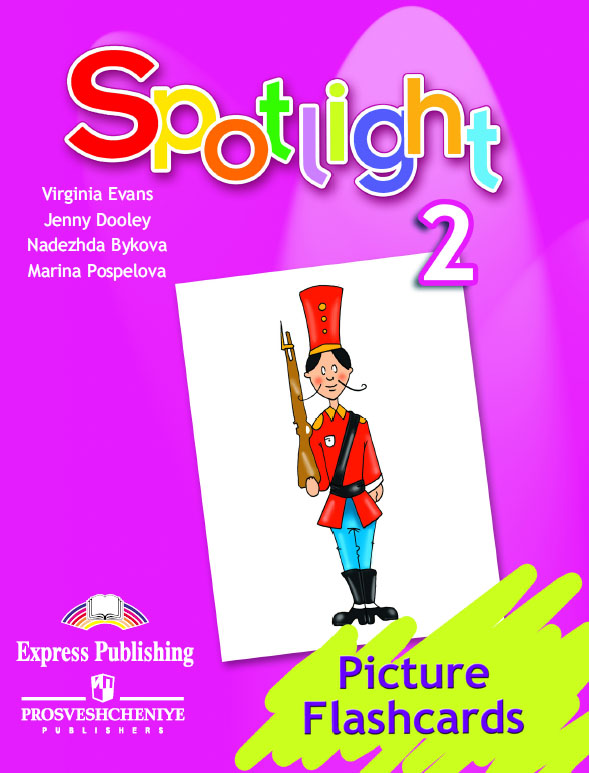 Chuckles says Snap;
Animal walk; 
I spy; 
Up and down; 
What am I thinking?;
 Pass the flashcards;
Bingo Follow the leader; 
Pairs;
Words and pictures
Технология опыта
усвоить базовые знания по английскому языку; 
систематизировать усвоенные знания; 
психологически настроить на атмосферу ЕГЭ, ГИА; 
сформировать навыки самостоятельной работы с учебным материалом с использованием компьютера; 
сформировать навыки самоконтроля; 
сформировать мотивацию к учению в целом и к английскому языку в частности; 
подготовить учеников к экзамену, сформировав у них общеучебные навыки.
Цель опыта
Цель использования ИКТ на уроках английского языка - повышение эффективности и качества обучения учащихся по предмету.
 Задачи опыта - информационно-коммуникационные технологии заняли прочное место в процессе обучения иностранному языку.
Результативность опыта
Общекультурное развитие учащихся
Совершенствование навыков владения компьютером
Совершенствование языкового уровня
Индивидуализация обучения (дифференцированные задания)
Самоутверждение учащихся
Повышение мотивации в изучении иностранного языка (уроки проходят “на одном дыхании”)
УМК «Английский в фокусе 2» Итоговый контроль изученных модулей
УМК «Английский в фокусе 2» Результаты анкетирования родителей в процентном соотношении:
Нравится ли Вам, что Ваш ребенок изучает «Английский язык в фокусе 2»
Да
Нет
Не очень
Требуется ли Ваша помощь ребенку в подготовке домашнего задания
Да
Нет
Не очень
Ваш ребенок изучает английский с удовольствием
Да
Нет
Не очень
Испытывает ли Ваш ребенок трудности в изучении английского языка на данном этапе
Да
Нет
Не очень
УМК «Английский в фокусе 2» Результаты анкетирования родителей в процентном соотношении:
Адресная направленность
Информационные технологии позволяют коренным образом изменить организацию процесса обучения учащихся, формируя у них системное мышление; использовать компьютеры с целью индивидуализации учебного процесса
В заключении хотелось бы отметить , что УМК «Английский в фокусе» совместно с ИКТ - эффективное средство повышения мотивации учащихся, уверенности в своих силах, развитие их индивидуальных способностей, ведет диалог двух культур – России и Великобритании.
СПАСИБО ЗА ВНИМАНИЕ